SECE: 	Sense Everything,		Control Everything
Omer Boyaci, Victoria Beltran and Henning Schulzrinne
IBM Service Science Workshop May 2010
Overview
SECE allows non-technical users to create services that combine 
communication 
calendaring
location 
devices in the physical world
SECE: event-driven system 
uses high-level event languages 
to trigger action scripts, written in Tcl
and other languages in the future
IBM Service Science Workshop May 2010
Events & actions
Events
Actions
Control the delivery of email
Route phone calls
Update social network status
Control actuators such as lights
Reminders (email, voice call, SMS)
Interact with Internet services
Presence updates
Incoming calls
Email
Calendar entries
Sensor inputs
Location updates
IBM Service Science Workshop May 2010
Event language syntax
every sunset {
	homelights on;
}

every week on WE at 6:00 PM{
	email irt_list “Pizza talk at 6:00 PM today.”;
} 

if my stock.google > 14 {
	sms me "google stock:"+[stock google];
}
IBM Service Science Workshop May 2010
Event Rules: More Examples
Extensible set of small languages
Time
Single 		on February 16, 2010 at 6:00 PM
Recurring	every day at 12:00 until April
Location
Tom within 5 miles of me
Context
if my office.temperature > 80
Communication requests
incoming call
IBM Service Science Workshop May 2010
The big picture
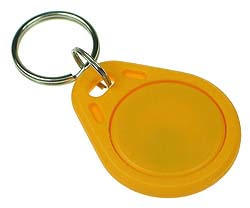 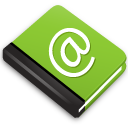 next appt.
GW
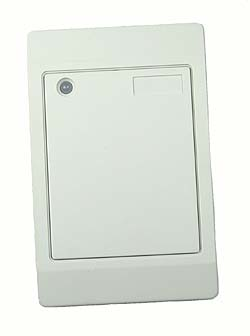 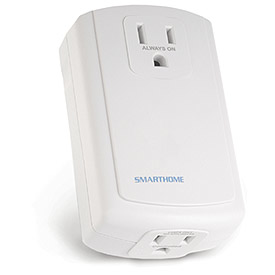 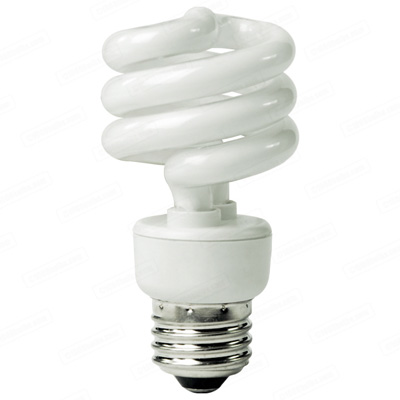 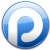 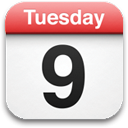 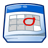 RFID
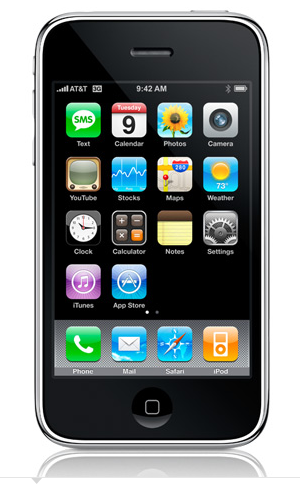 Alice  a@b.com,
	+1 212 555 1234
control appliances
SECE
GW
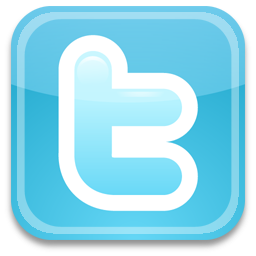 SUB/NOT
PIDF-LO, RPID,
others
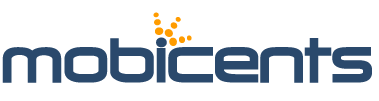 PUBLISH
PIDF-LO
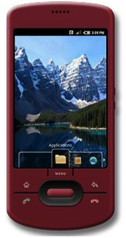 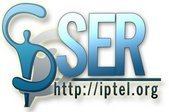 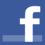 edit scripts
GW
call state
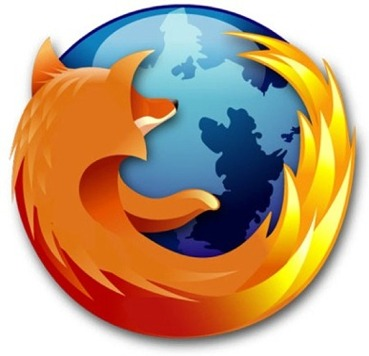 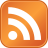 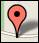 update SNs, SMS, email
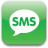 geocoding
travel time
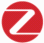 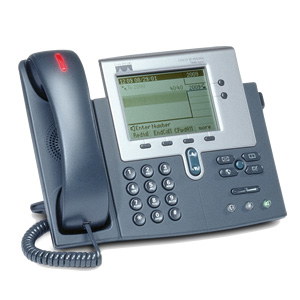 monitor energy
usage
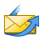 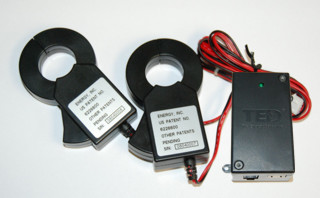 B2BUA
IBM Service Science Workshop May 2010
Software architecture
IBM Service Science Workshop May 2010
Automated Call Handling
Control: Accept, reject, redirect, forward calls based on variety of SECE signals
Integration: Calendar, address book, PSTN, Google Voice, SMS, location, Text-to-speech, voicemail)
Simplicity: Natural, easy to learn scripting language
Flexibility: Input from a variety of SECE components  involved in call handling
Automation: Scripts for recurring tasks (setup a conf. call based on calendar)
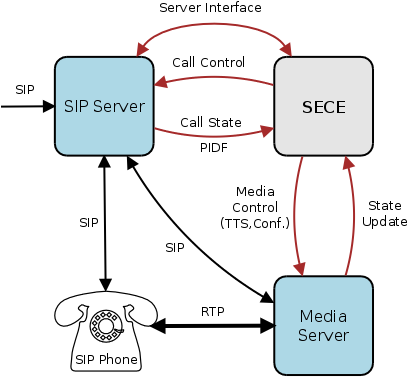 “On mom's birthday, call mom when I am home and near phone.”
“Setup a conference call, enter password, invite people, ring desk phone.”
“If driving and incoming call, play “user driving” and redirect to voicemail.”
“If desk phone ringing and not in room, send SMS with caller's number.”
IBM Service Science Workshop May 2010
Sensors and Actuators
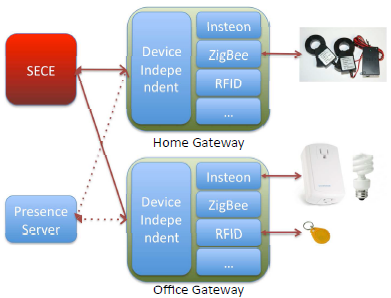 Sensors: smoke, light, humidity, motion, temperature  and RFID readers 
Actuators: networked devices and actuators such as lights, cameras, sprinklers, heaters, and air conditioners
if my office.temperature > 80 {
	ac on;
}
if my office.smoke equals true {
	sprinklers on;
	sms me "fire in the office";
	call_tts fire-department "fire in the "+[get me.office.address];
	electrical-appliances off;
}
if my warehouse.motion equals true {
	sms me "person in the warehouse."
}
IBM Service Science Workshop May 2010
Building a POI database
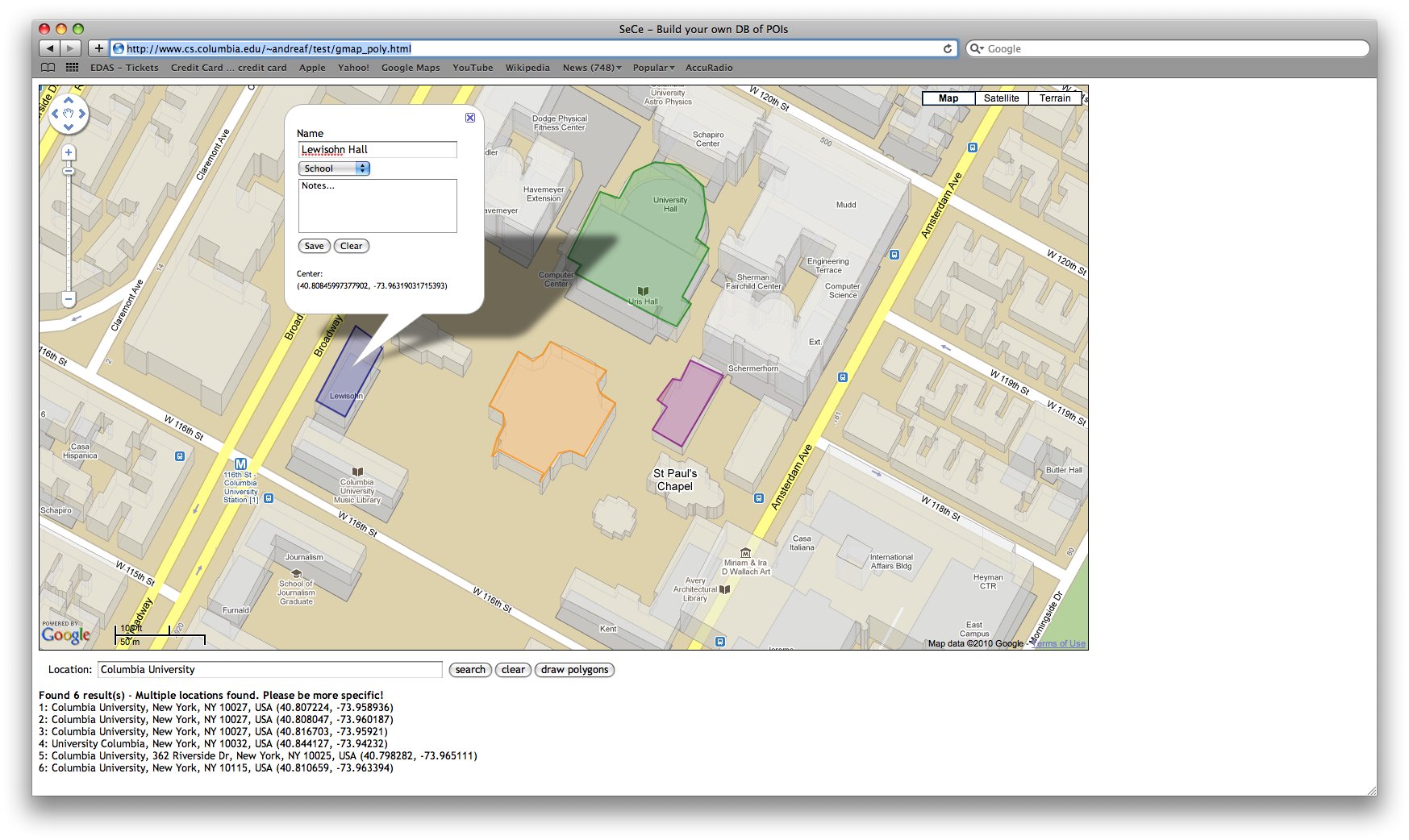 IBM Service Science Workshop May 2010
Handling location updates
User
publishes his/her location periodically (e.g., every 5 min)
Presence server 
notifies changes in location to SECE server
SECE server 
depending on user’s defined rules, queries LoST server
LoST server 
replies with current information on user’s surroundings
SECE server
Takes action based on rules and contextual location information
SECE
Server
LoST
Server
LoST reply
LoST query
NOTIFY
Presence
Server
PUBLISH
SECE User
IBM Service Science Workshop May 2010
Conclusion
SECE
IBM Service Science Workshop May 2010
Back-up slides
IBM Service Science Workshop May 2010
Related Work
IBM Service Science Workshop May 2010